Take Off Your Steel Toe Boots
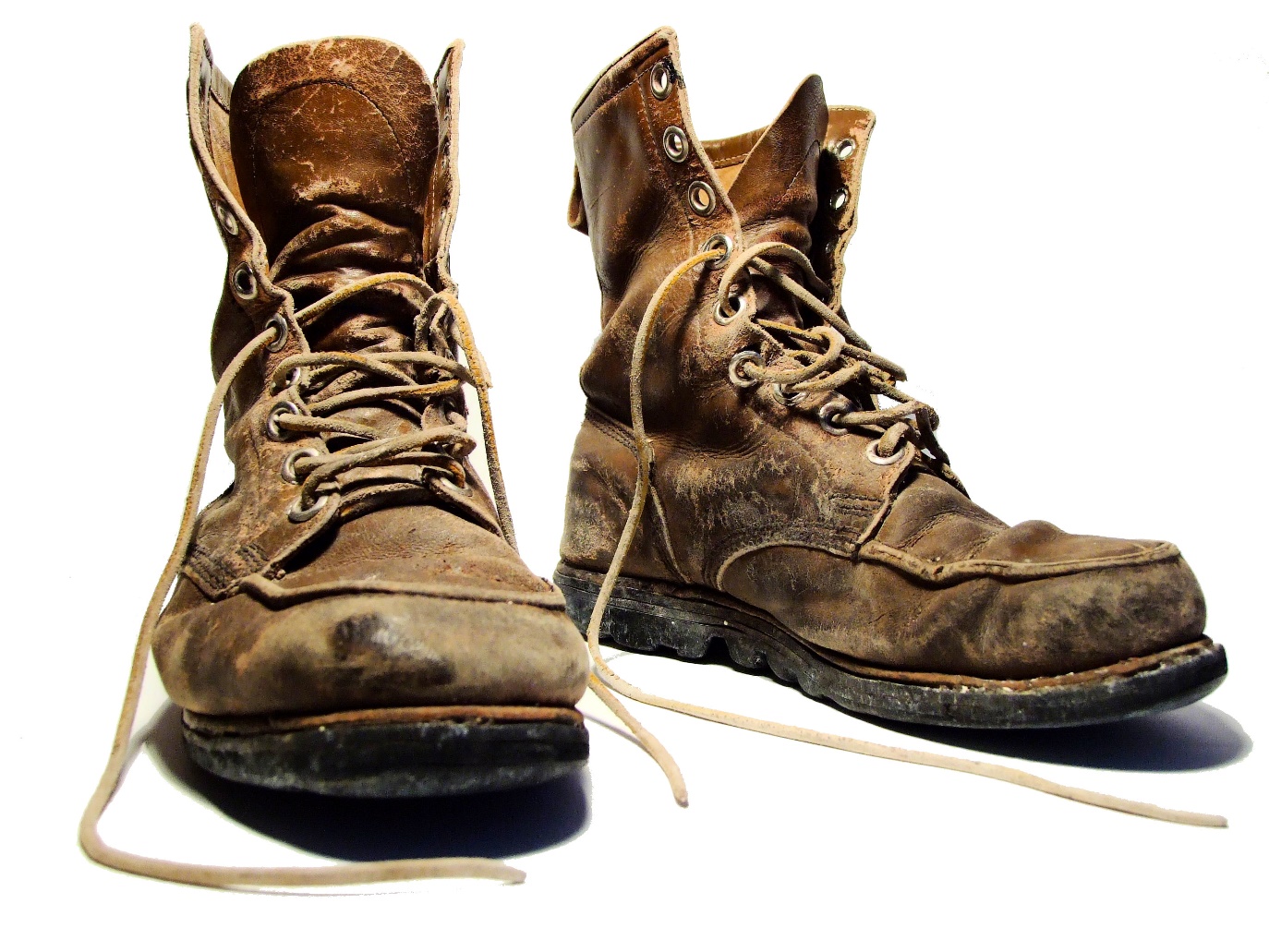 REBOOT OR DEBOOT
Jerimiah 1:9-10
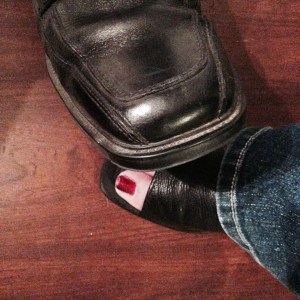 Jeremiah 1:9-10 (18:7-12)
“Behold, I have put My words in your mouth… To pluck up and to break down, To destroy and to overthrow, To build and to plant.”
Hebrews 4:12
 For the word of God is living and active and sharper than any two-edged sword, and piercing as far as the division of soul and spirit, of both joints and marrow, and able to judge the thoughts and intentions of the heart.
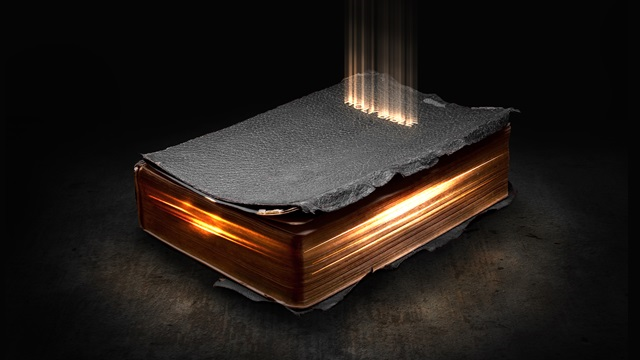 God’s word is living and active
God’s word exposes the intention of your heart
You are exposed by the way you respond to it
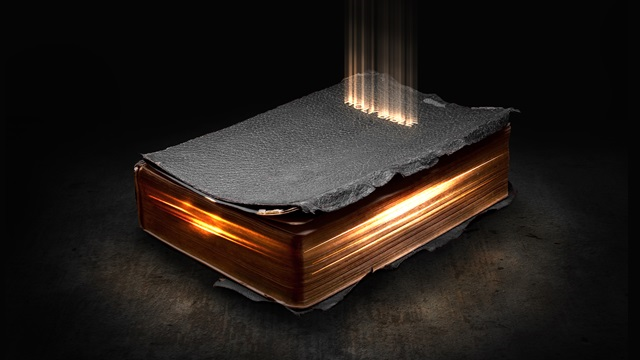 Jeremiah 23:9-29
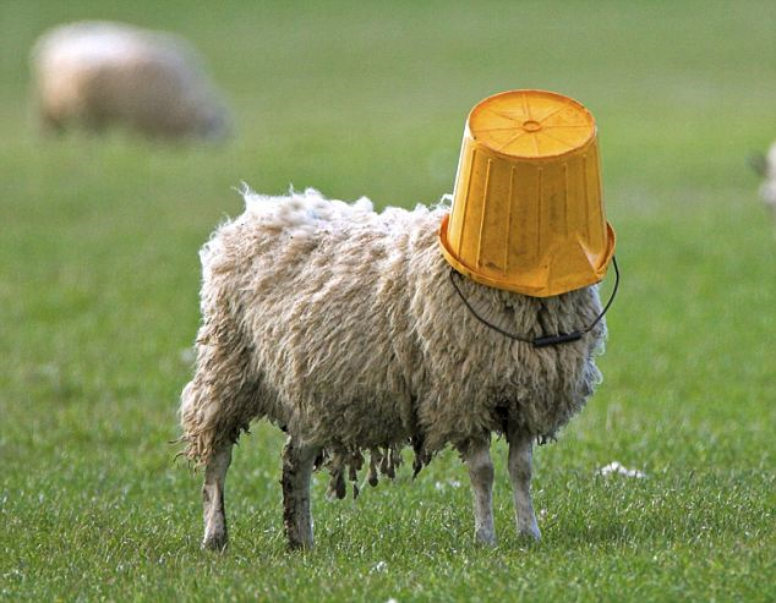 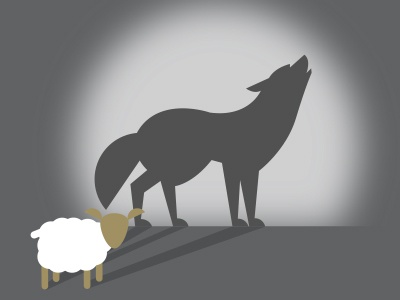 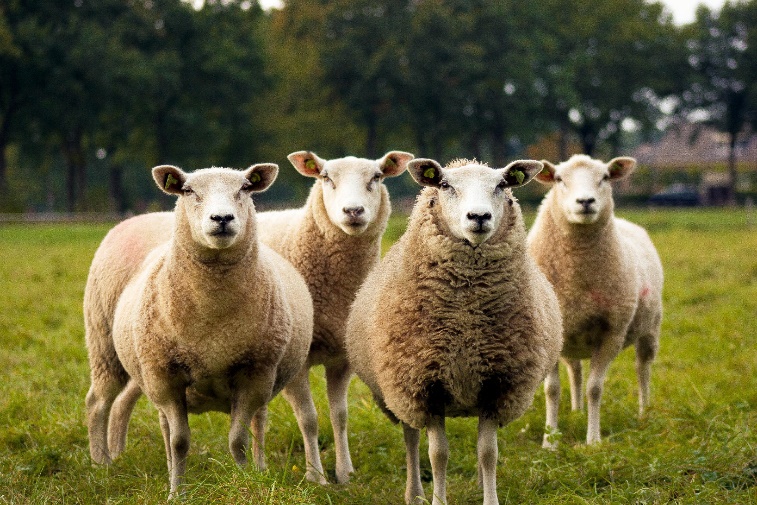 [Speaker Notes: Dumb, Devious, Dubious]
Jeremiah 23:29
“Is not My word like fire?” declares the Lord, “and like a hammer which  shatters a rock?
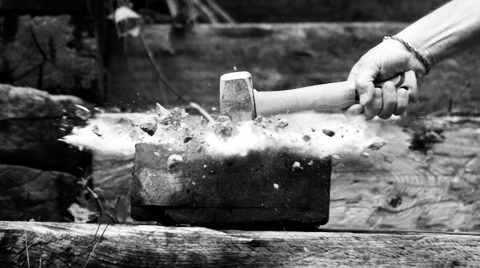 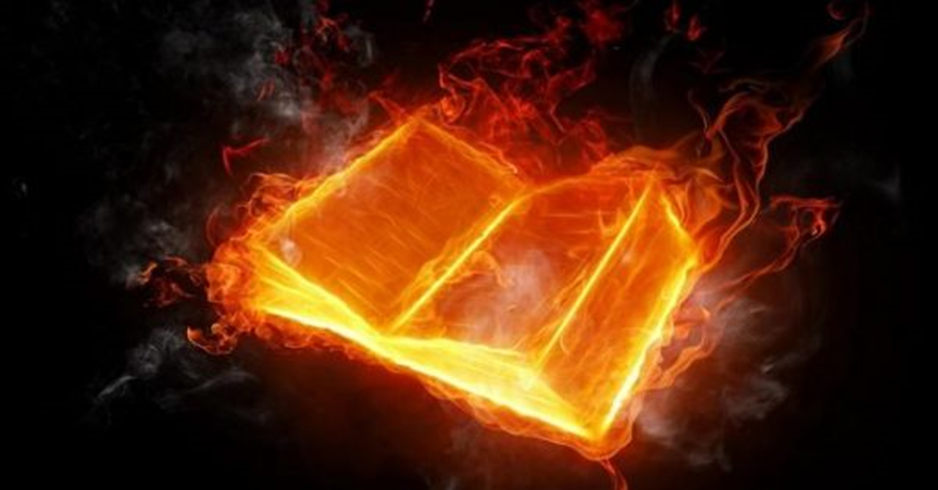 The word of God causes my heart to take action
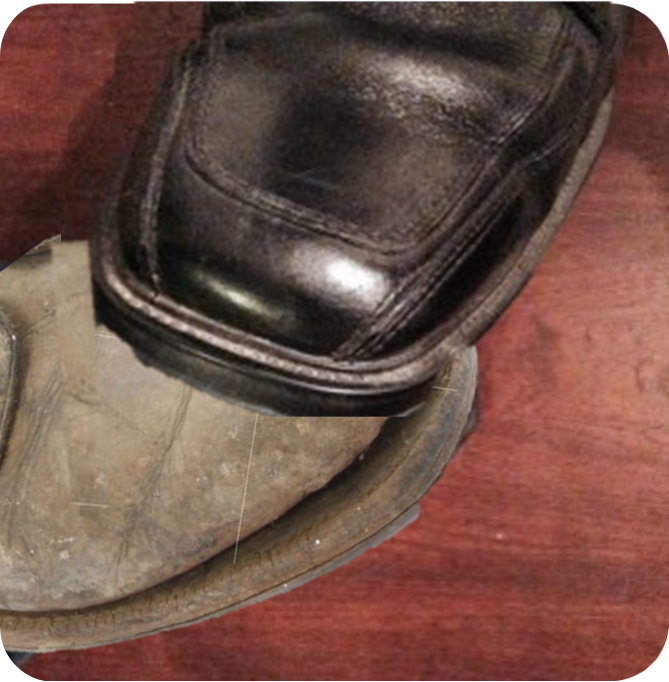 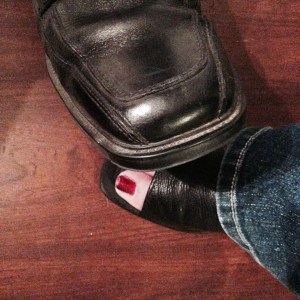 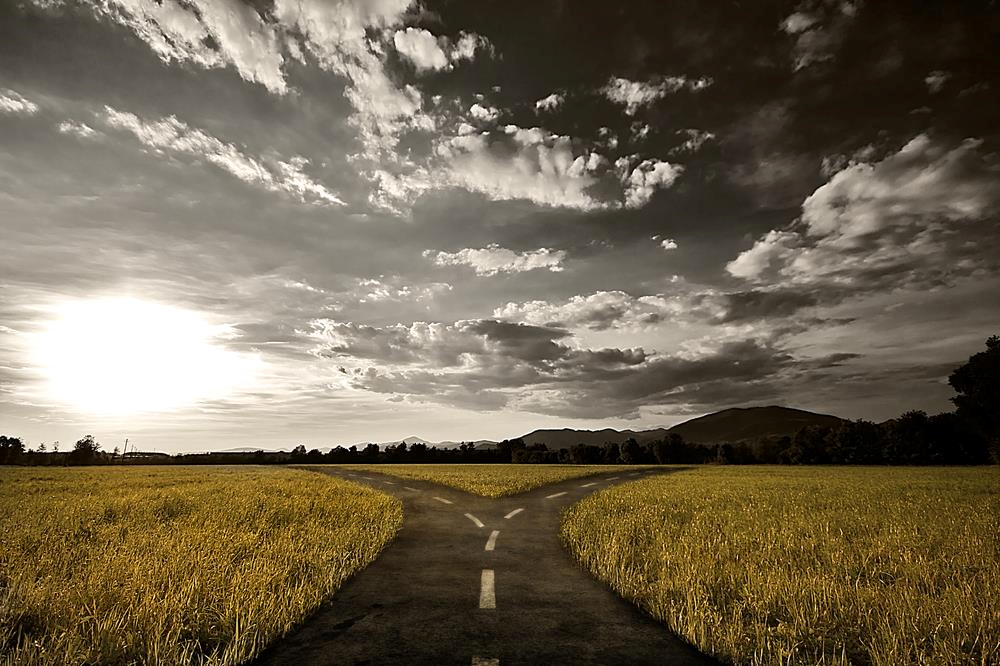 The word of God causes my heart to take action
WHAT WILL YOU DO?